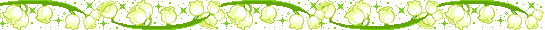 BÀI 4: PHÉP NHÂN, PHÉP CHIA CÁC SỐ TỰ NHIÊN
( TIẾT 1 )
NỘI DUNG
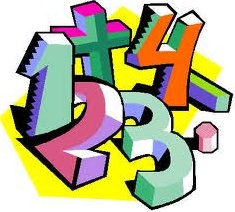 1
PHÉP NHÂN SỐ TỰ NHIÊN
2
PHÉP CHIA SỐ TỰ NHIÊN
12:38
MỞ ĐẦU
PHIẾU BÀI TẬP
Câu 1: Nhắc lại cách tính diện tích hình chữ nhật ?
Câu 2: Em hãy tính diện tích các thửa ruộng có dạng hình chữ nhật với các kích thước như sau và điền kết qủa và bảng dưới đây:
Chiều dài là 8m, chiều rộng là 6m.
Chiều dài là 10m, chiều rộng là 7m
Chiều dài là 15m, chiều rộng là 10m.
12:38
ĐÁP ÁN PHIẾU BÀI TẬP
12:38
HÌNH THÀNH KIẾN THỨC
Bài 4 – Tiết 1: Phép nhân, phép chia các số tự nhiên
(Thừa số)
(Thừa số)
(Tích)
Bài 4 – Tiết 1: Phép nhân, phép chia các số tự nhiên
Bài tập 1: Tính
Giải
3
4
1
1
7
5


5
7
3
1
2
1
2
3
8
7
3
5
0
1
0
7
5
7
1
5
4
3
1
2
5
5
5
3
5
7
5
4
3
6
0
0
Bài 4 – Tiết 1: Phép nhân, phép chia các số tự nhiên
PHÉP NHÂN
2. Tính chất của phép nhân
Bài 4 – Tiết 1: Phép nhân, phép chia các số tự nhiên
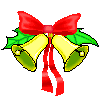 Bài tập 2: Tính bằng cách hợp lí.
Giải
12:38
120
119
118
117
116
115
114
113
112
111
110
109
108
107
106
105
104
103
102
101
100
99
98
97
96
95
94
93
92
91
90
89
88
87
86
85
84
83
82
81
80
79
78
77
76
75
74
73
72
71
70
69
68
67
66
65
64
63
62
61
60
59
58
57
56
55
54
53
52
51
50
49
48
47
46
45
44
43
42
41
40
39
38
37
36
35
34
33
32
31
30
29
28
27
26
25
24
23
22
21
20
19
18
17
16
15
14
13
12
11
10
9
8
7
6
5
4
3
2
1
Bài 4 – Tiết 1: Phép nhân, phép chia các số tự nhiên
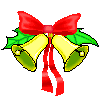 Giải
12:38
Bài 4 – Tiết 1: Phép nhân, phép chia các số tự nhiên
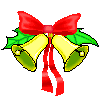 II. Phép chia
1. Phép chia hết
(Số bị chia)
(Số chia)
(Thương)
Lưu ý:
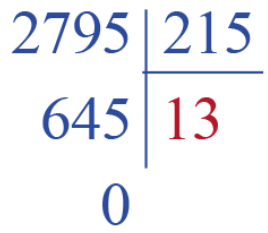 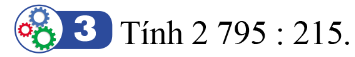 Vậy:
Bài 4 – Tiết 1: Phép nhân, phép chia các số tự nhiên
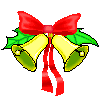 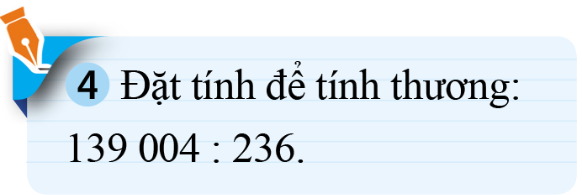 Trả lời
Bài 4 – Tiết 1: Phép nhân, phép chia các số tự nhiên
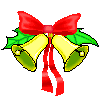 II. PHÉP CHIA
2. Phép chia có dư
Lưu ý:
Bài 4 – Tiết 1: Phép nhân, phép chia các số tự nhiên
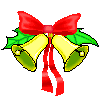 II. PHÉP CHIA
2. Phép chia có dư
Vậy                           (dư 5)
Bài 4 – Tiết 1: Phép nhân, phép chia các số tự nhiên
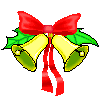 II. PHÉP CHIA
2. Phép chia có dư
Vậy                           (dư 5)
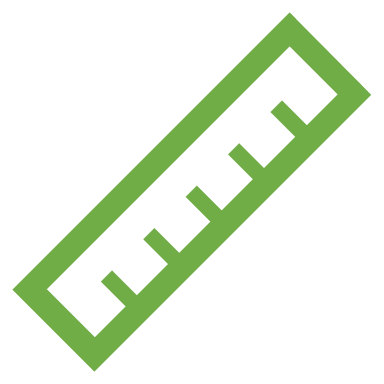 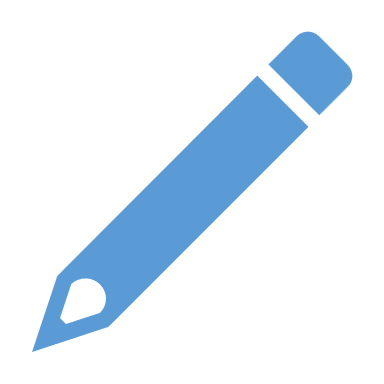 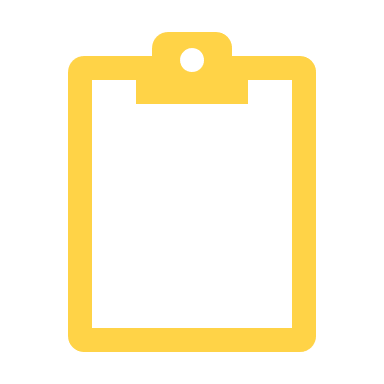 VẬN DỤNG
Bài 4 – Tiết 1: Phép nhân, phép chia các số tự nhiên
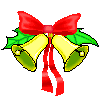 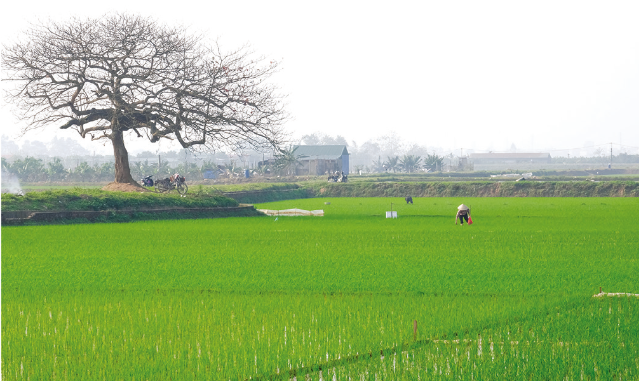 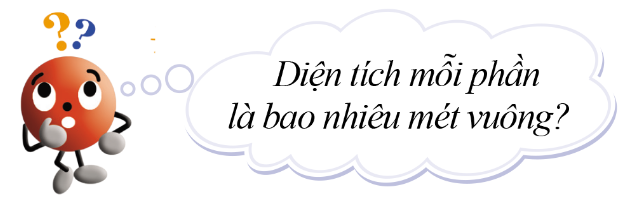 Bài 4 – Tiết 1: Phép nhân, phép chia các số tự nhiên
12
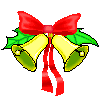 Giải
Bài 4 – Tiết 1: Phép nhân, phép chia các số tự nhiên
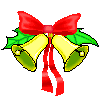 Giải
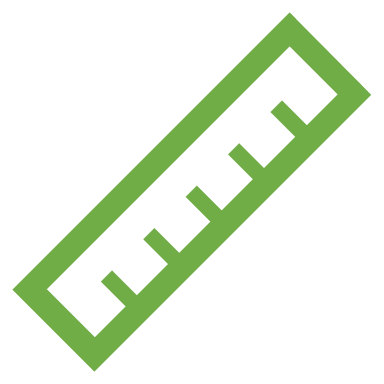 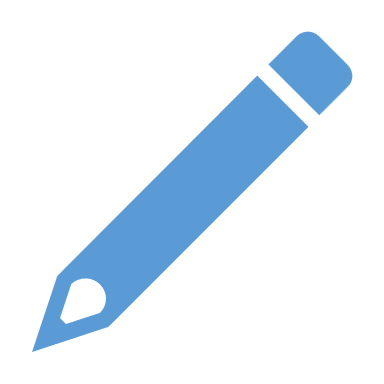 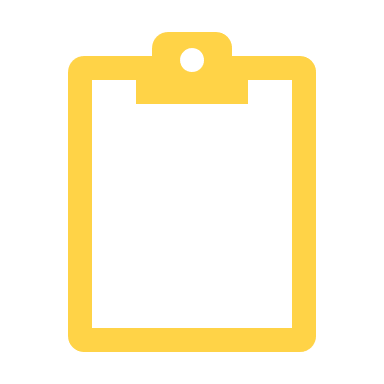 CỦNG CỐ
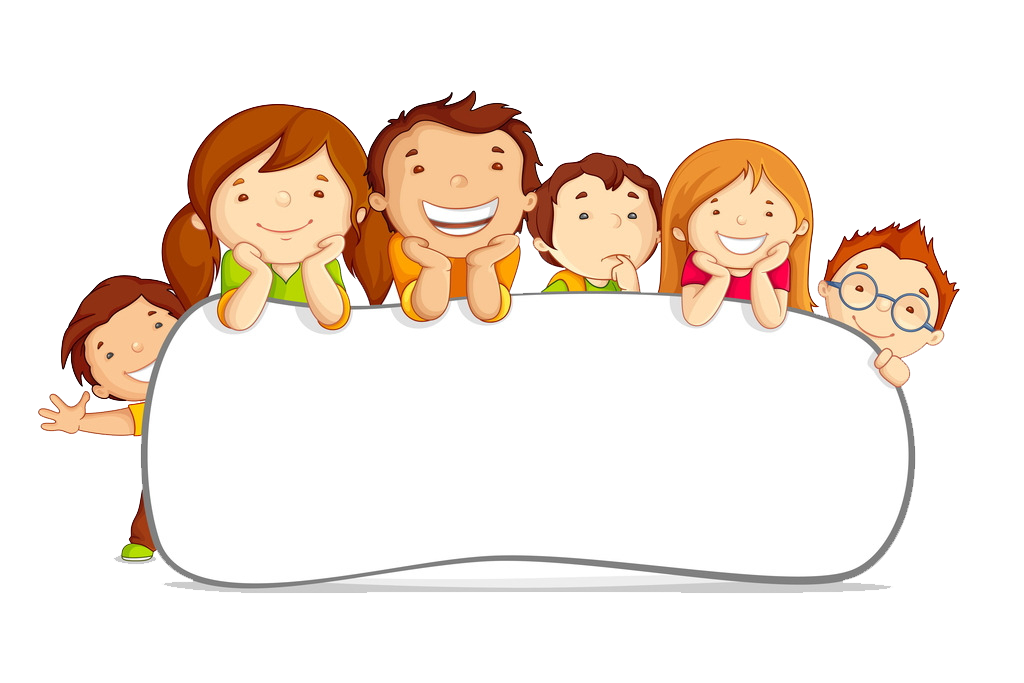 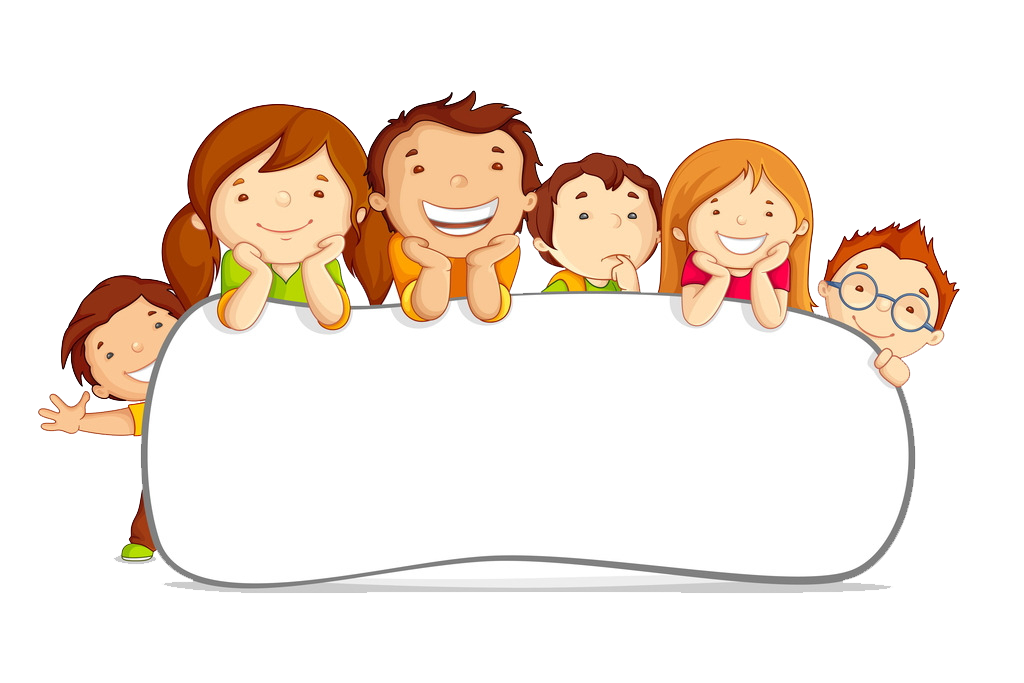 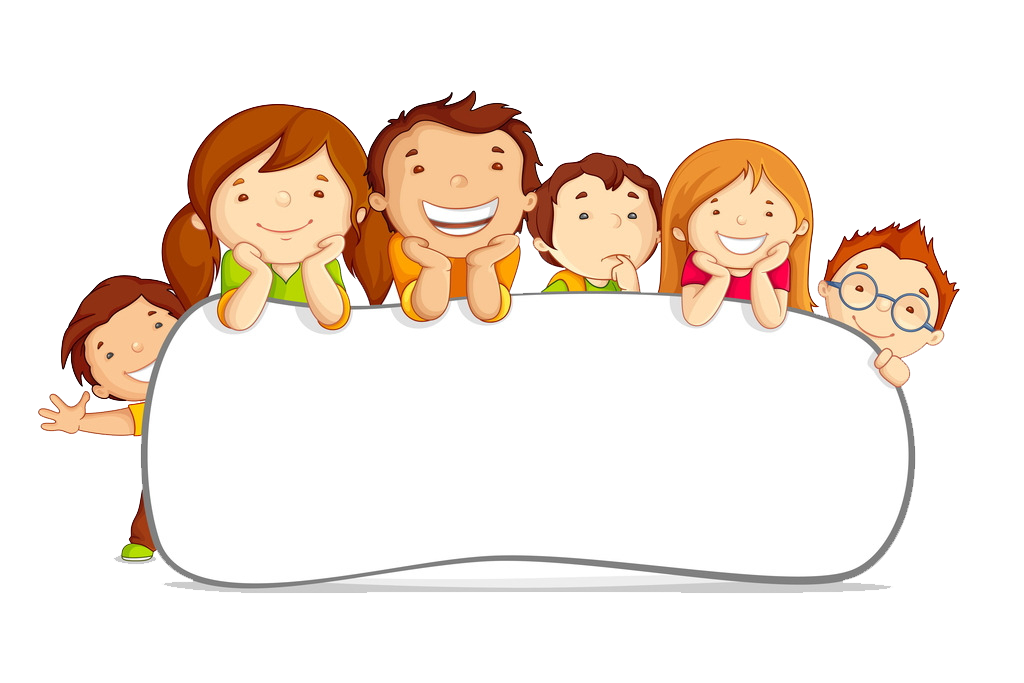 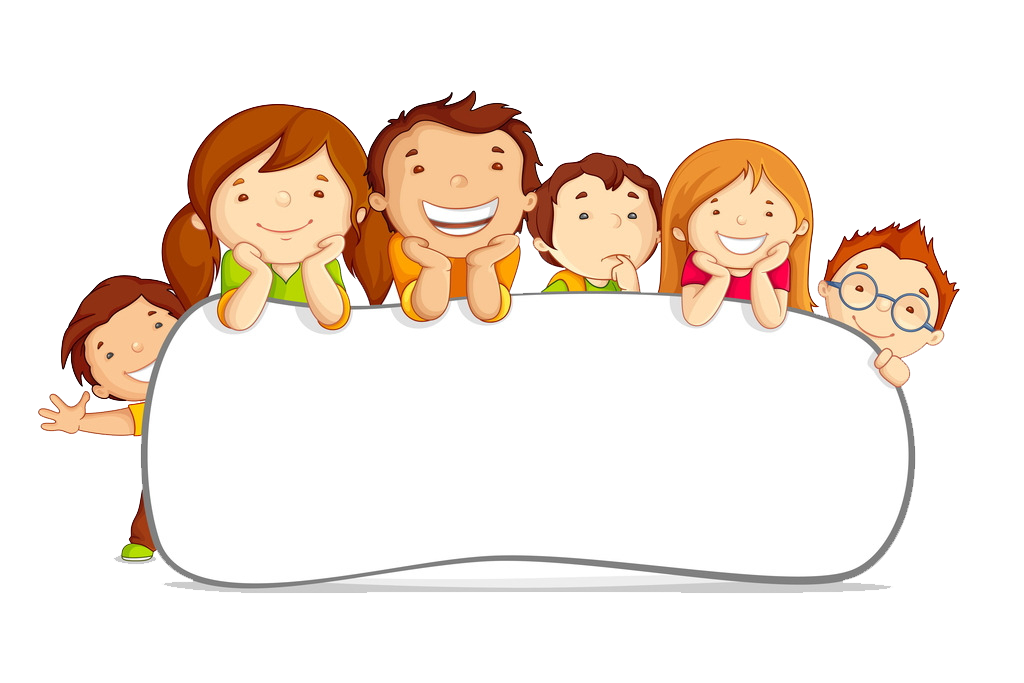 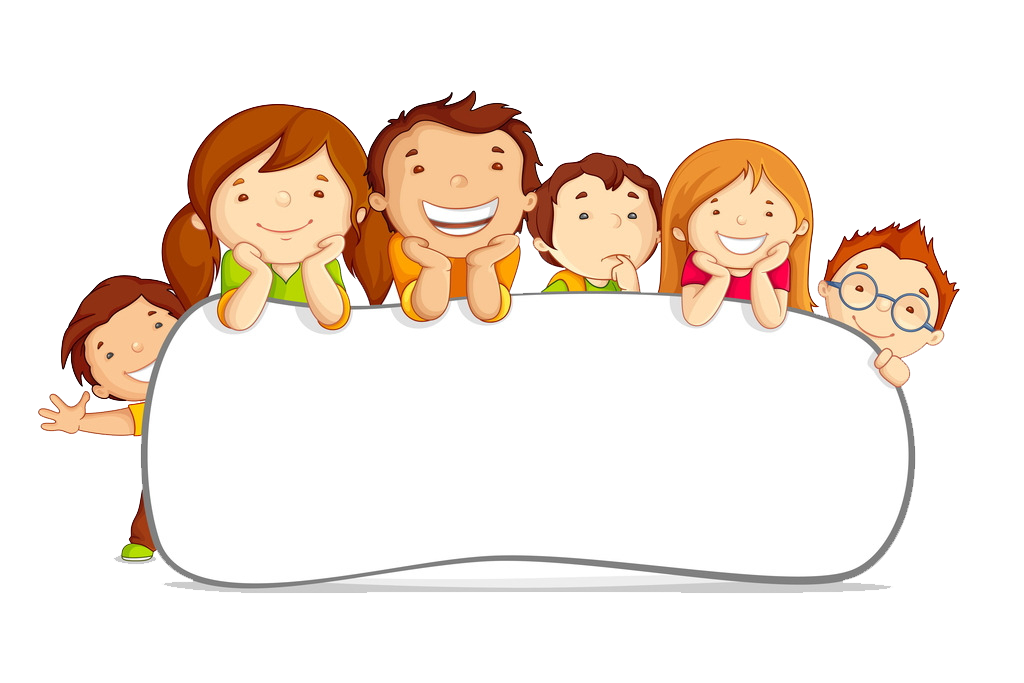 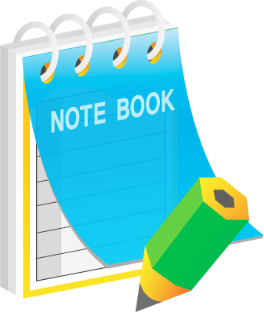 DẶN DÒ
Đọc lại toàn bộ nội dung bài đã học.
Học lại cách đặt phép nhân, phép chia.
Học thuộc: tính chất của phép nhân, phép chia có dư, cùng các phần lưu ý (dưới dạng lời văn và công thức tổng quát).
Làm BT1, BT2 (SGK/21) vào vở.
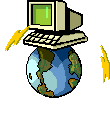 12:38